Индивидуальный проект
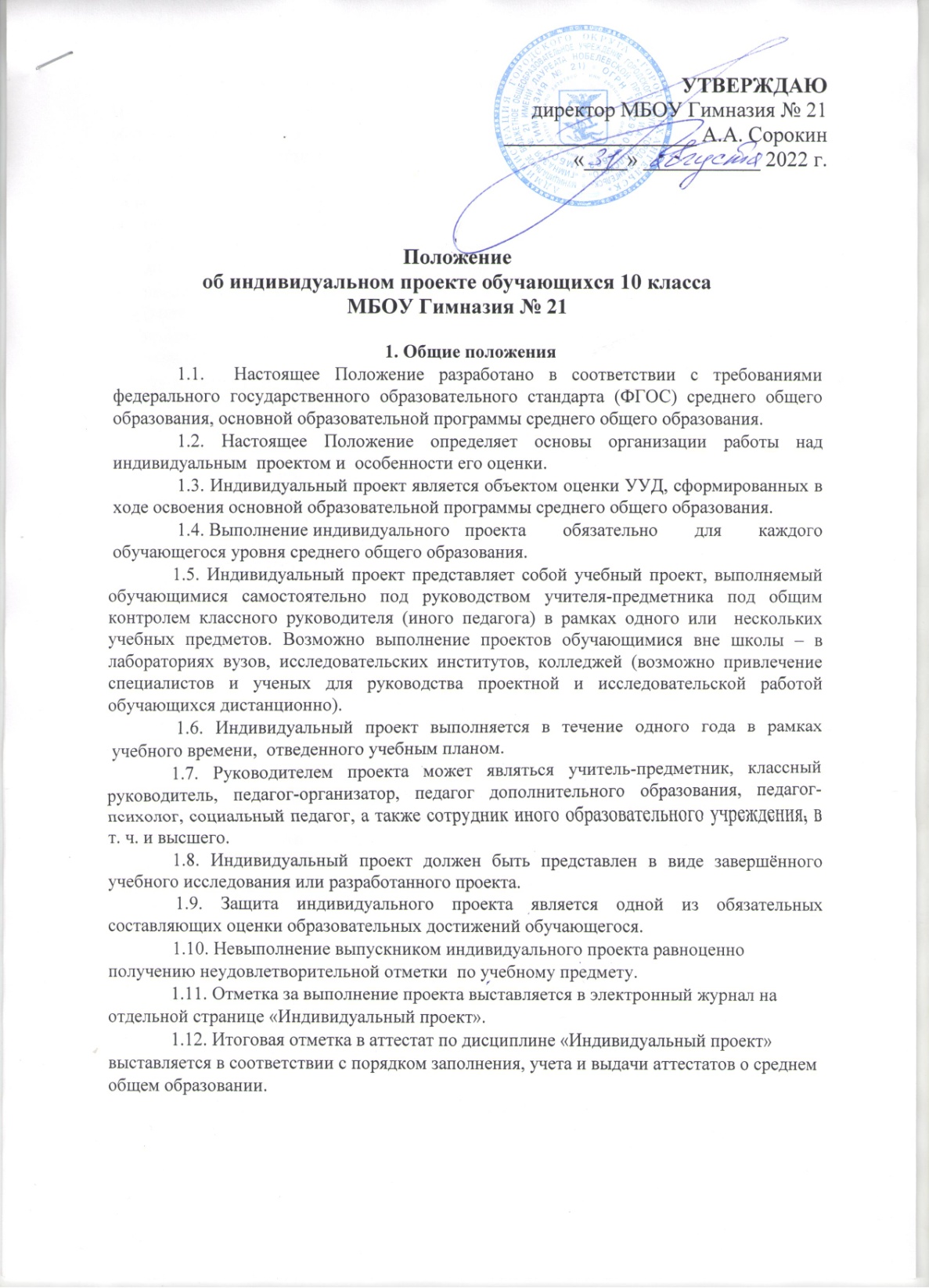 Цель
обеспечение организационно-методических условий для развития УУД обучающихся,  самостоятельного использования их обучающимися в разных видах деятельности, демонстрации своих достижений в самостоятельном освоении избранной области.
Задачи
продолжить формирование навыков планирования (учащийся должен уметь чётко определить цель, описать шаги по её достижению, концентрироваться на достижении цели на протяжении всей работы).  
продолжить формирование навыков сбора и обработки информации, материалов (уметь выбрать подходящую информацию, правильно её использовать). 
продолжить развитие умения анализировать, креативность и критическое мышление. 
продолжить развитие навыков публичного выступления.  
продолжить формировать позитивное отношение к деятельности (проявлять инициативу, выполнять работу в срок в соответствии с установленным планом).
Направления
социальное; 
бизнес-проектирование; 
исследовательское; 
инженерно-конструкторское; 
информационное; 
творческое.
План работы над индивидуальным проектом в 2023-2024 учебном году.
Требования к содержанию
- титульный лист; - оглавление; - введение; - основная часть; - заключение; - список литературы (библиографический список); - приложения.
Титульный лист
- название работы, ее вид;
сведения об авторе (фамилия, имя, образовательное учреждение, класс);
сведения о руководителе или консультанте (фамилия, имя, отчество, должность, место работы, ученая степень);
- указание места расположения ОУ и года выполнения работы
Оглавление
- введение; - названия глав и параграфов; - заключение; - список используемых источников; - приложения и соответствующие номера страниц.
Введение
- формулировку поставленной проблемы;- обоснование актуальности темы;- определение целей и задач, поставленных перед исполнителем работы;- краткий обзор используемой литературы и источников;- степень изученности данного вопроса;- описание собственного опыта работы в решении избранной проблемы.
Основная часть
- описание основных рассматриваемых фактов;- характеристику методов решения проблемы;- сравнение известных автору ранее существующих и предлагаемых методов решения;- описание собственного исследования или обоснование выбранного варианта решения (эффективность, точность, простота, наглядность, практическая значимость и т. д.).
Заключение
в лаконичном виде формулируются выводы и результаты, полученные автором, направления дальнейших исследований и предложения по возможному практическому использованию результатов исследования.
Список используемой литературы
- фамилия, инициалы автора;- название издания;- выходные данные издательства; - год издания;- № выпуска (если издание периодическое);- количество страниц.Все издания должны быть пронумерованы и расположены в алфавитном порядке. Список использованной литературы и других источников составляется в следующей последовательности:- законы, постановления правительства;- официальные справочники;- художественные произведения;- специальная литература;- периодические издания;- Интернет-источники.
Требования к оформлению
Работа должна быть набрана на компьютере в текстовом редакторе MicrosoftWord с соблюдением следующих требований: 
 - работа должна быть отпечатана на листах белой бумаги формата А4 (допускается двусторонняя печать) с полями: левое – 30 мм, верхнее – 20 мм, правое – 15 мм, нижнее – 20 мм; 
- размер шрифта 14 (Times New Roman); 
- интервал – полуторный; 
- нумерация страниц – сквозная, арабскими цифрами; 
- страницы нумеруются вверху по центру. Первая страница (титульный лист) и не нумеруется; 
- каждый абзац печатается с красной строки, абзацный отступ должен быть равен 1,25 см; 
 - в случае использования таблиц и иллюстраций следует учитывать, что 
единственная иллюстрация и таблица не нумеруются; 
 - в графах таблицы нельзя оставлять свободные места. Следует заполнять их либо знаком « - » либо писать «нет», «нет данных». 
текст работы от 10 до 20 печатных страниц (не считая титульного листа)

Общим требованием ко всем работам является необходимость соблюдения норм и правил цитирования, ссылок на различные источники. В случае заимствования текста работы (плагиата) без указания ссылок на источник проект к защите не допускается.
Защита проекта
На защите  проекта обучающийся представляет свой проект по следующему (примерному) плану:
1. Тема и краткое описание сути проекта.
2. Актуальность проекта.
3. Положительные эффекты от реализации проекта, которые получат как сам автор, так и другие люди.
4. Ресурсы (материальные и нематериальные), которые были привлечены для реализации проекта, а также источники этих ресурсов.
5. Ход реализации проекта.
6. Риски реализации проекта и сложности, которые обучающемуся удалось преодолеть в ходе его реализации.

Процедура защиты включает в себя:
выступление обучающегося (до 7 мин.)
ответы на вопросы комиссии (до 3 мин.).
Критерии оценивания